BARRIERS TO TRANSITION
Dr Keith R. Skene
Biosphere Research Institute
Objectives
Distinguish barriers from limitations
Examine the major barriers to transition
Discuss the reasons for and doorways through each type of barrier.
“At every level, the greatest obstacle to transforming the world is that we lack the clarity and imagination to conceive that it could be different”
Roberto Unger, Brazilian philosopher
“As long as the people of your culture are convinced that the world belongs to them and that their divinely-appointed destiny is to conquer and rule it, then they are of course going to go on acting the way they’ve been acting for the past ten thousand years… You can’t change these things with laws. You must change people’s minds. And you can’t just root out a harmful complex of ideas and leave a void behind; you have to give people something that is as meaningful as what they’ve lost – something that makes better sense than the old horror of Man Supreme, wiping out everything on the planet that doesn’t serve his needs directly or indirectly.”

Daniel Quinn Ismael: An Adventure of Mind and Spirit (Quinn 1992, p. 249).
Barriers vs limitations
Limitations: absolute thresholds beyond which existing activities cannot be maintained
Barriers: obstacles that can be overcome with concerted effort and a change in thinking.
Glass half empty, half full
“If perception is wholly dependant on context, then stripping away context is a strategy of doubtful value”
					Karl Popper
Only by recognizing barriers can we overcome them
So lets tease these apart.
Three types of barriers
Philosophical barriers
Structural barriers
Psychological barriers
Philosophical barriers
1. We don’t take Nature seriously
No conservation committee
No management team
No huge conferences
No press releases
No prizes
Just continuous feedback and diffusion into solution space
And ecosystem intelligence.
2. Failure to embrace emergence
Our need for specific outcomes, indicators and goals suffocates the process
Blue sky research almost dead
Denial of complexity and systems thinking
Reductionist, empiricist dogma of the West.
The Homo habilis problem
3. We fail to listen to feedback
- consequence of problems 1 and 2
We think we know best
Our belief in progress prevents adequate reflection
We are Homo sapiens sapiens
The dynamic nature of existence and the complex context require continuous feedback channels
Flow, not A to B
START
START
?????
4. Our emphasis on optimizing everything for our own gains
GDP equates to wellbeing mantra
5. Values, morals, motives and ethics
Stem from our philosophical foundations:
Deontology
Utilitarianism
Ethics of care
Ecological ethics.
Challenge the language of use and abuse
Ecological services
Nature’s contributions to people
Source and sink
Biomimicry
Sustainable development “meets the needs of the present without compromising the ability of future generations to meet their own needs” (Bruntland, 1987).
Albert Schweitzer 1875 - 1965
‘Man does not make ethical progress by assimilating instruction with regard to accommodations between the ethical and the necessary, but only by hearing ever more clearly the voice of the ethical element. We must never let this sense become dulled and blunted.’

Schweitzer 1923: 69
[Speaker Notes: Famous biocentrist, german, a philosopher, theologian, concert organist, physicia, medical missionary and winner of the Nobel Peace Prize. 
He understands that power as will-to-live, an impulse toward life that he assumes is present in every living being, and the same in all, but consciously only felt in some.]
Structural barriers
Beyond the ears, not between them
Often require intervention by government
Ignored by neo-liberalist politicians
Examples: 
lack of public transport
Lack of alternative energy supply
Lack of shops with green supply chains
Lack of time and money to invest in green technologies.
Other more pernicious examples
The reliance of our economy on growth
The silo effect prevents trade offs
Psychological barriers to change: the seven dragons (Gifford, 2011)
1. Limited cognition: human thinking can act as a barrier to sustainability
Our recent ancestors were mainly concerned with their immediate group, immediate dangers and exploitable resources
This poses difficulties in responding to invisible future threats.
SETTLERDOM
Settlerdom
Named after the 'settlers' attitudinal typology devised to describe people with sustenance-driven needs
-concerns about intangibles are dismissed as irrelevant compared to fundamental priorities.
Externalizing the costs
What you don’t know won’t hurt you…
The Seven Dragons
2. Ideology: the philosophical world view held, be it scientific, religious, humanist or political philosophy
The ABC (attitude, behaviour and choice) approach shifts blame on consumers
System justification theory combines three needs that humans experience: the need to be part of a group, the need to maintain the status quo within that group and the need for security and stability.
Reinforced philosophy
Education
Employment
Social interactions
Tensions between worldviews
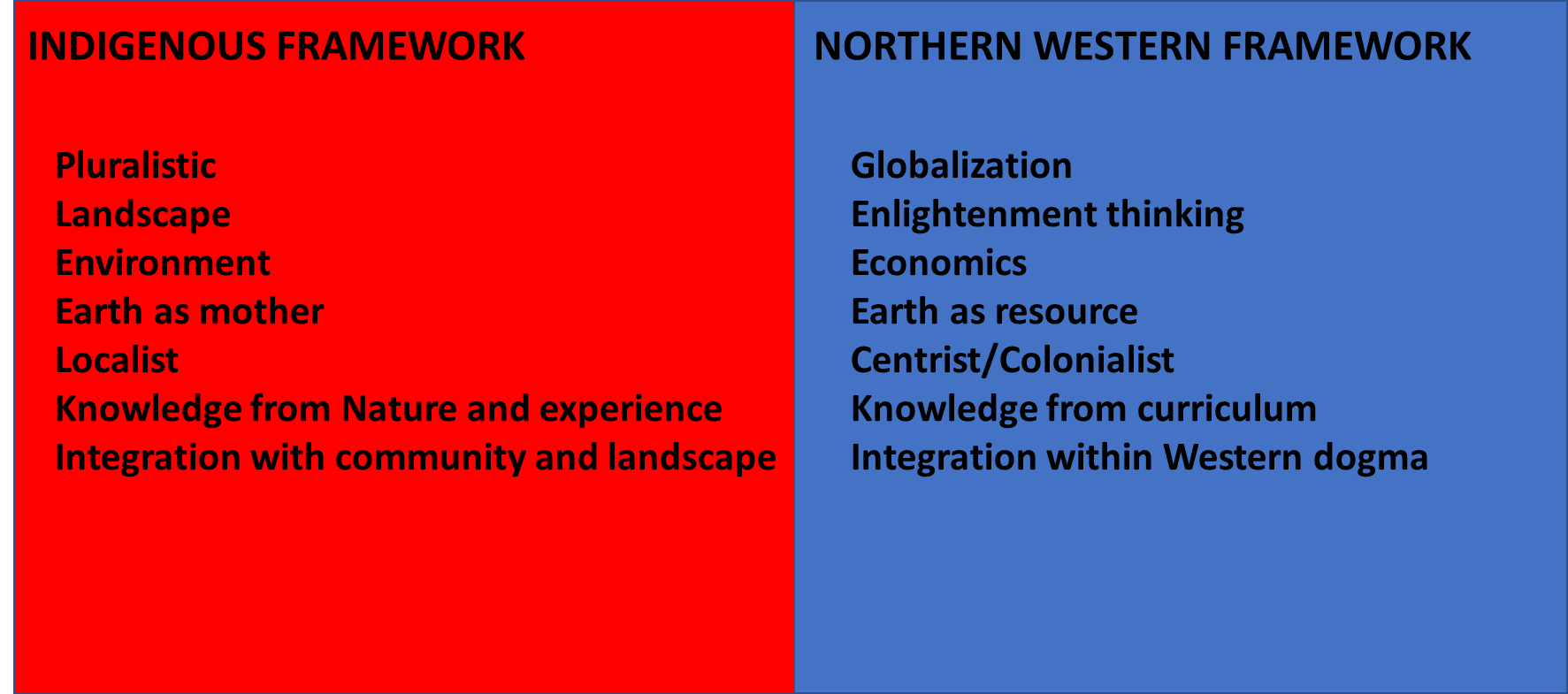 3. Comparisons with other people: people derive their social norms from sampling their immediate circle of friends – koinophilia
Fundamental to the invisible hand and to Ubuntu
but requires tripartite approach
And a functional society.
4. Sunk costs: if a consumer has invested heavily in, say, a car, he/she will be reticent to reduce their use of it and switch to public transport
5. Discreedence: Mistrust or distrust of an organization greatly effects how well we respond to that organization.
6. Perceived risk: What could the cost of sustainability actually be? 
includes concerns over time (would public transport take me longer?), 
society (what will others think?), 
psychology (will my self-esteem be damaged by driving a smaller car?), 
functionality (will it really work as well as my more polluting model?) 
and finance (will the cost be more?).
7. rebound effect: we may have a greener car, but now we do many more miles in it.  The rebound effect is also termed the Jevons paradox.
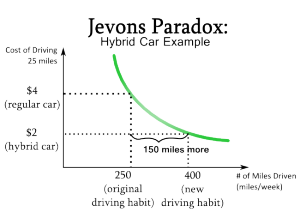 Note: These barriers are always exploited by those opposing change!
Limited cognition
Ideology
Comparisons with other people
Sunk costs
Discredence
Perceived risk
rebound effect
Slaying the dragons
The five philosophical barriers
Solution space mostly gathers around embracing systems thinking
Respect for the environment and for indigenous thinking are also needed.
2. Structural barriers
Generally requires intervention by service providers
Often relates to a change in the underlying organization operating approach 
And more fundamentally, to the framework within which decisions are made.
Structural barriers can feel like limitations to members of a community
Greater emphasis on localism can bring control back to the people, allowing them to address structural barriers
Local currencies.
Slaying the seven dragons
Five swords needed:
1. Reliable information
2. Education
3. A functioning society
4. Incentivization
5. Positive (challenge) messaging.